Working Group on IT Audit
10th Meeting of KSC Steering Committee

Kampala
(20-24 August 2018)
SAI-India
1
INTOSAI Knowledge Sharing and Knowledge Services Committee
WGITA projects (2017-19)
WGITA Work Plan 2017-19 includes five projects:




series
Dissemination and exchange of knowledge
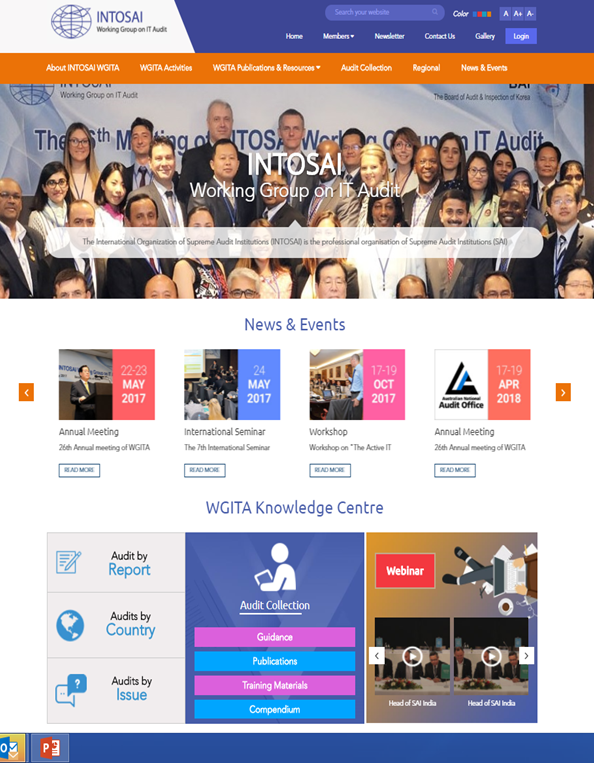 Working Group webpage in the INTOSAI Community Portal is used as information interchange platform
 (http://www.intosaicommunity.net/wgita/)
Last WGITA meeting held in Sydney in April 2018: 
Bhutan offered to maintain IT Audit Database 
Georgia offered to host Webinar every six months
Designated International Centre for Information system and Audit (iCISA) of SAI India as Global Training Facility of WG. 
Preparation of Global Curriculum to commence in 2019
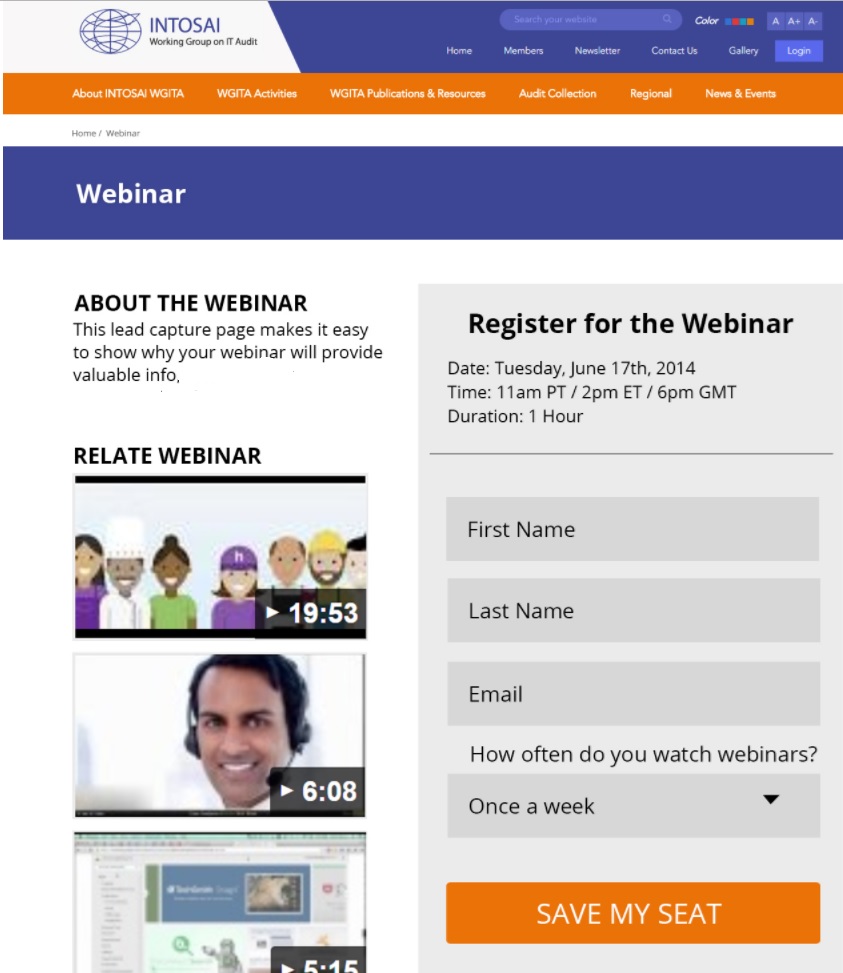 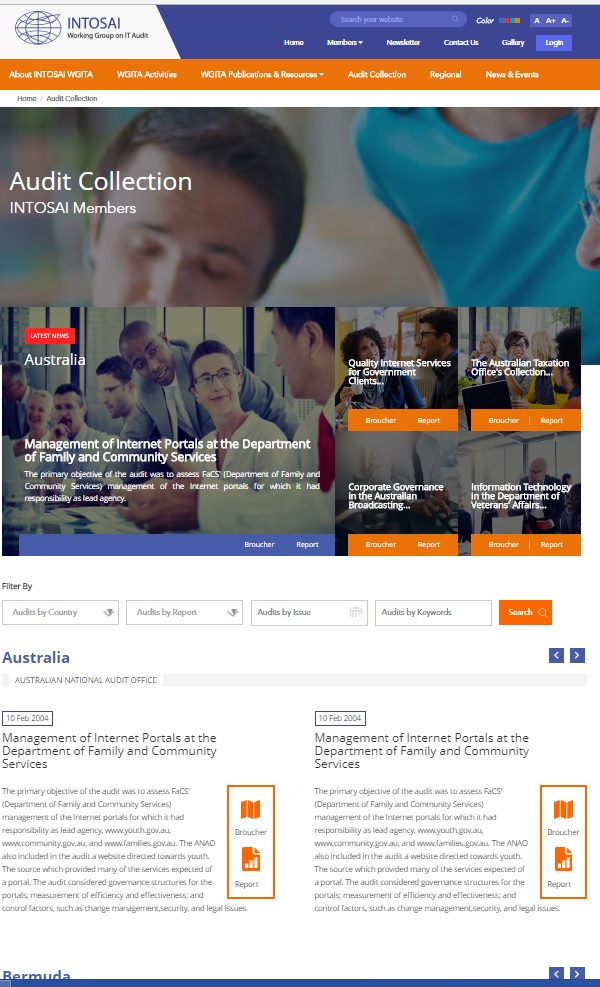 Dissemination and exchange of knowledge
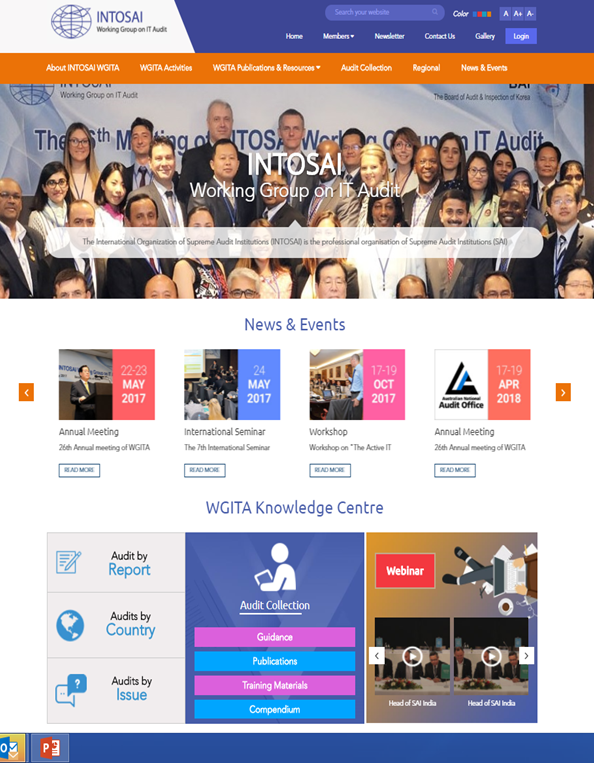 WGITA in the 27th Annual meeting held in Sydney saw country paper presentation from   8 SAIs/ISACA.
Seminar on “Embedding data assurance to drive audit efficiency and quality” was held by ANAO, Australia in conjunction with WGITA Seminar
WGITA in coordination with GAO, USA holds triennial Performance Auditing Seminars on topical subjects related to IT Audit. Last PAS held in 2016.
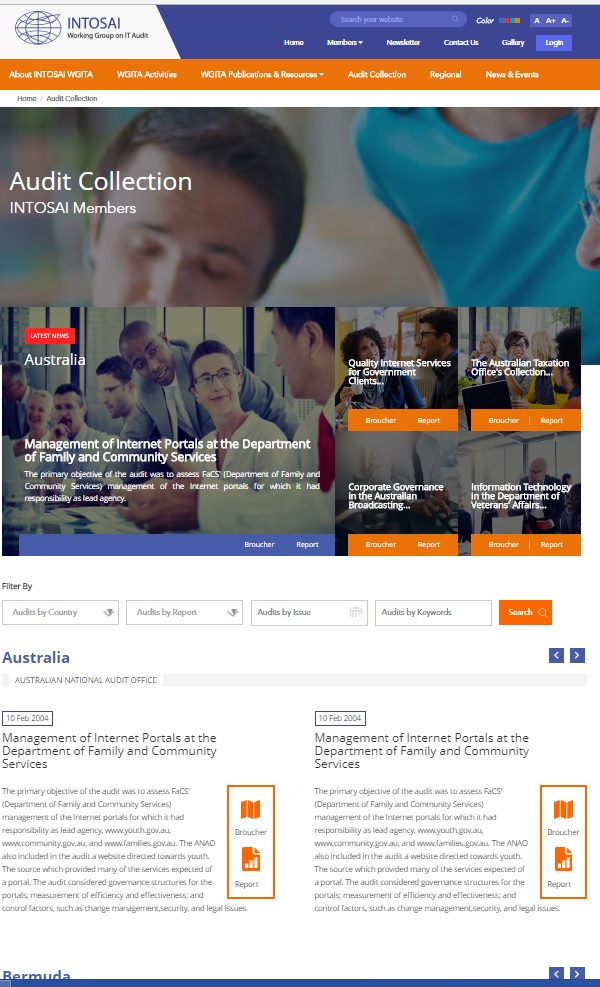 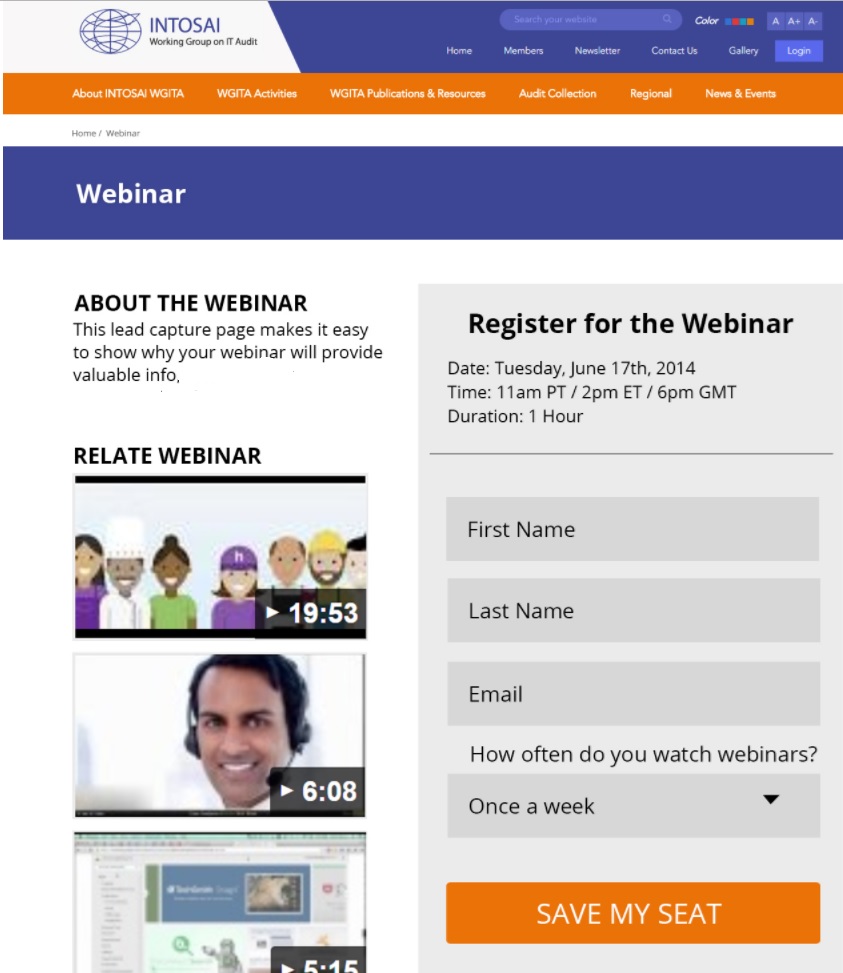 Stakeholder engagement for greater synergy
WGITA in collaboration with the INTOSAI Development Initiative (IDI) developed an IT Audit Handbook 
Handbook available in the WGITA page of INTOSAI Community Portal
Being continuously updated by standing team led by USA
IDI in collaboration with WGITA will undertake QA evaluation of handbook as per IDI QA protocol
AFROSAI-E and Information Systems Audit and Control Association (ISACA) are observers of WGITA and are involved in various projects of WGITA 
Enables WGITA to get Regional perspective and guidance from a professional organization of International repute.
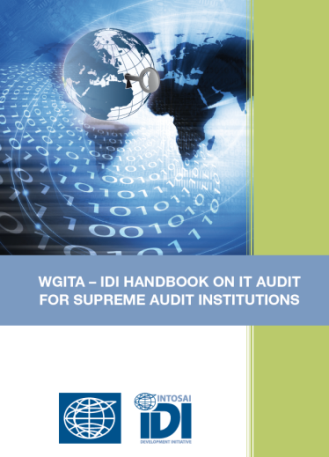 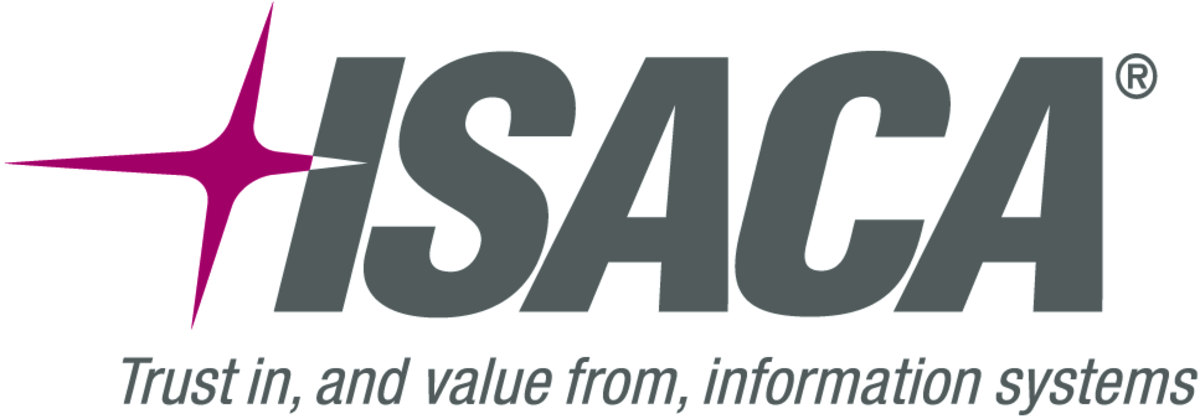 THANK YOU
6